Beauty and the Beast Renderings
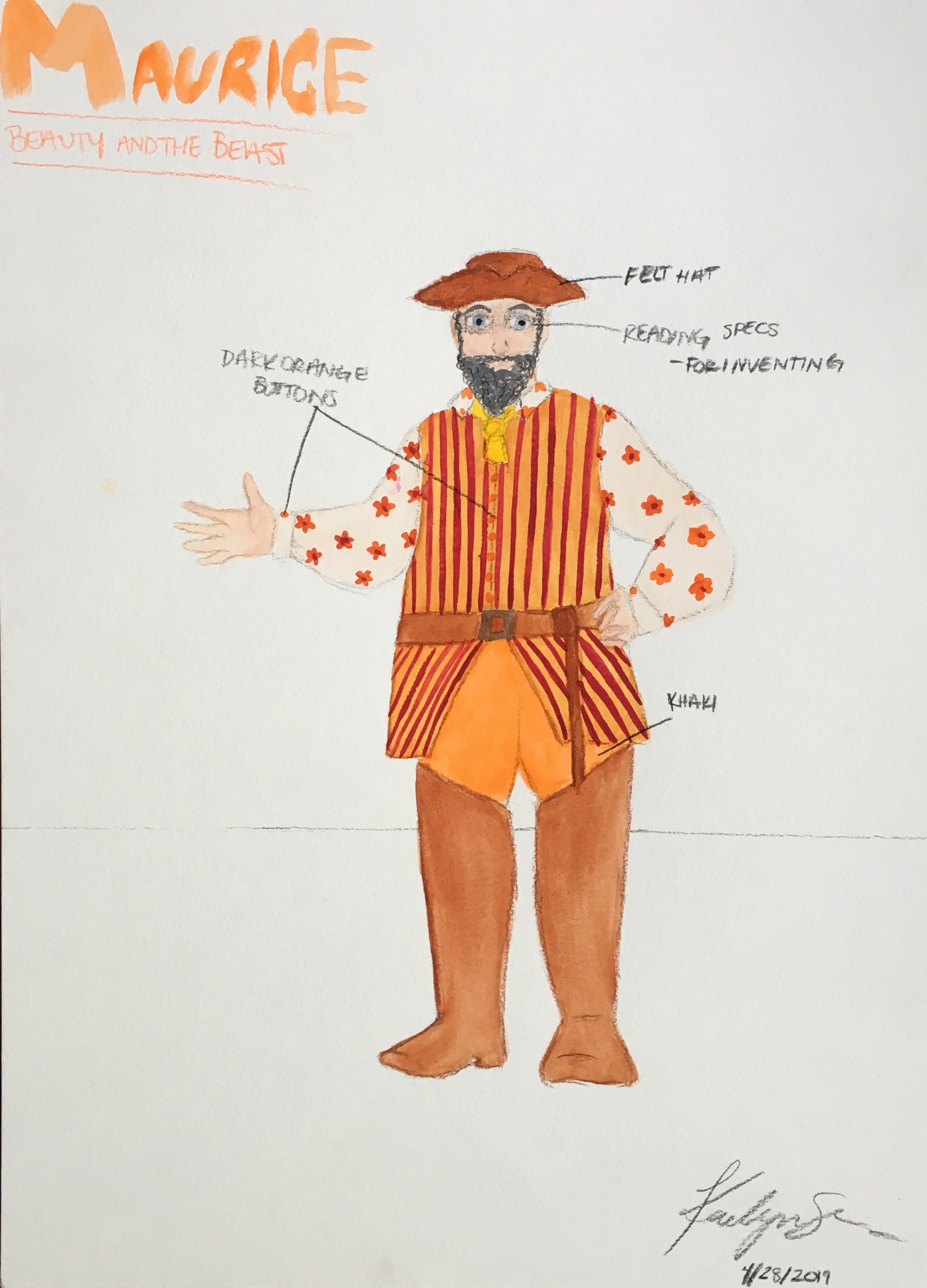 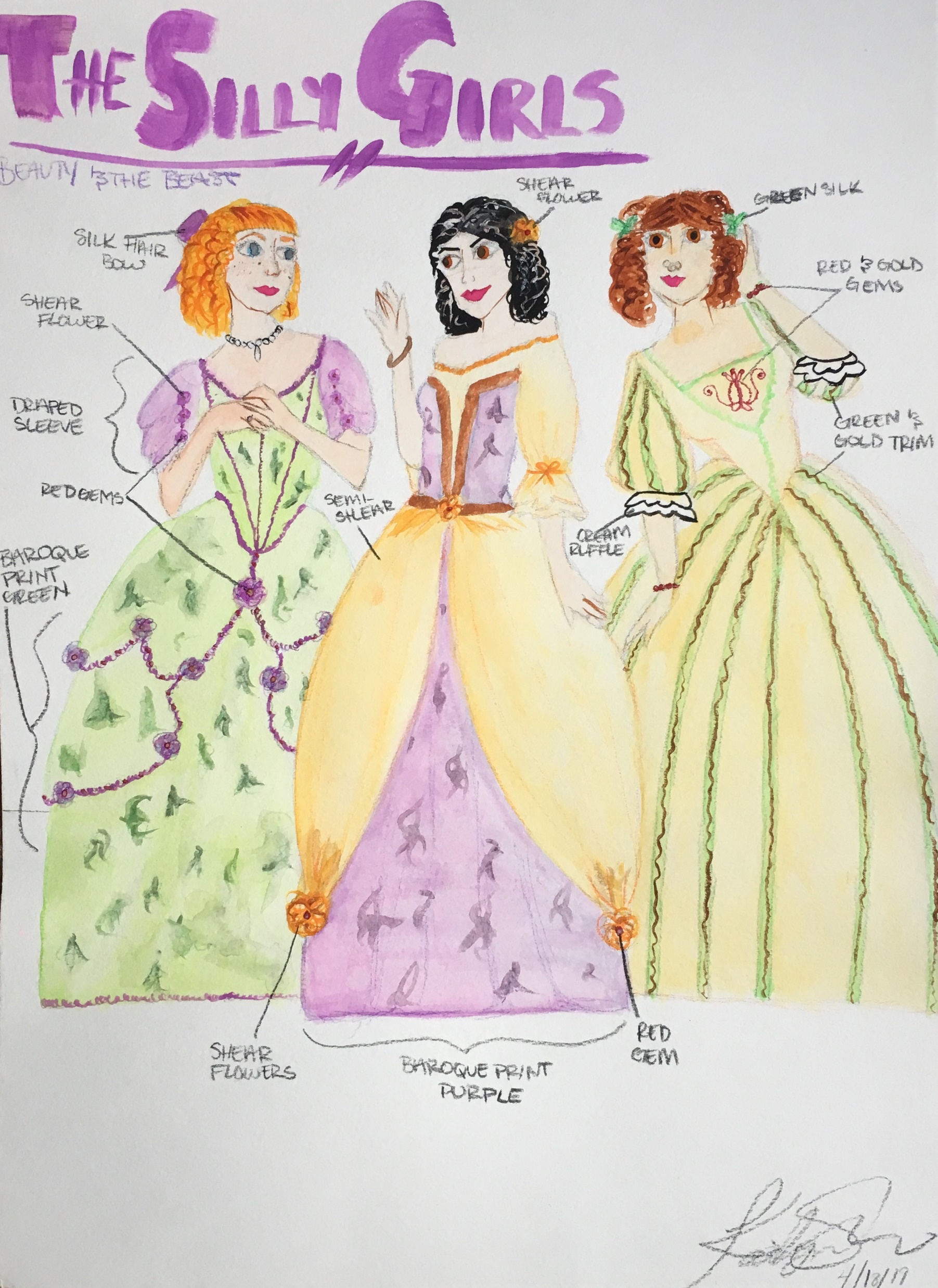 Beauty and the Beast, Costume Design
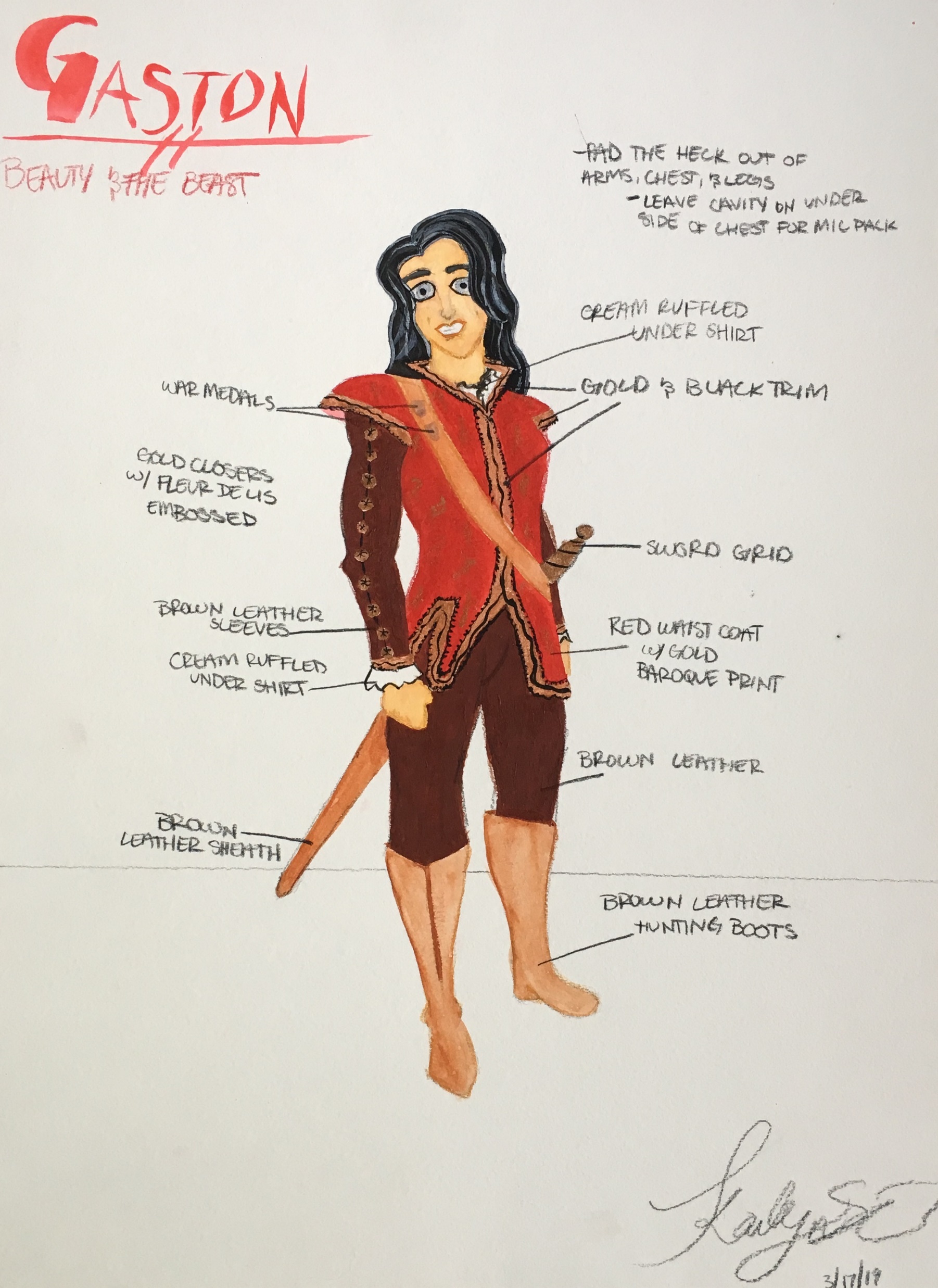 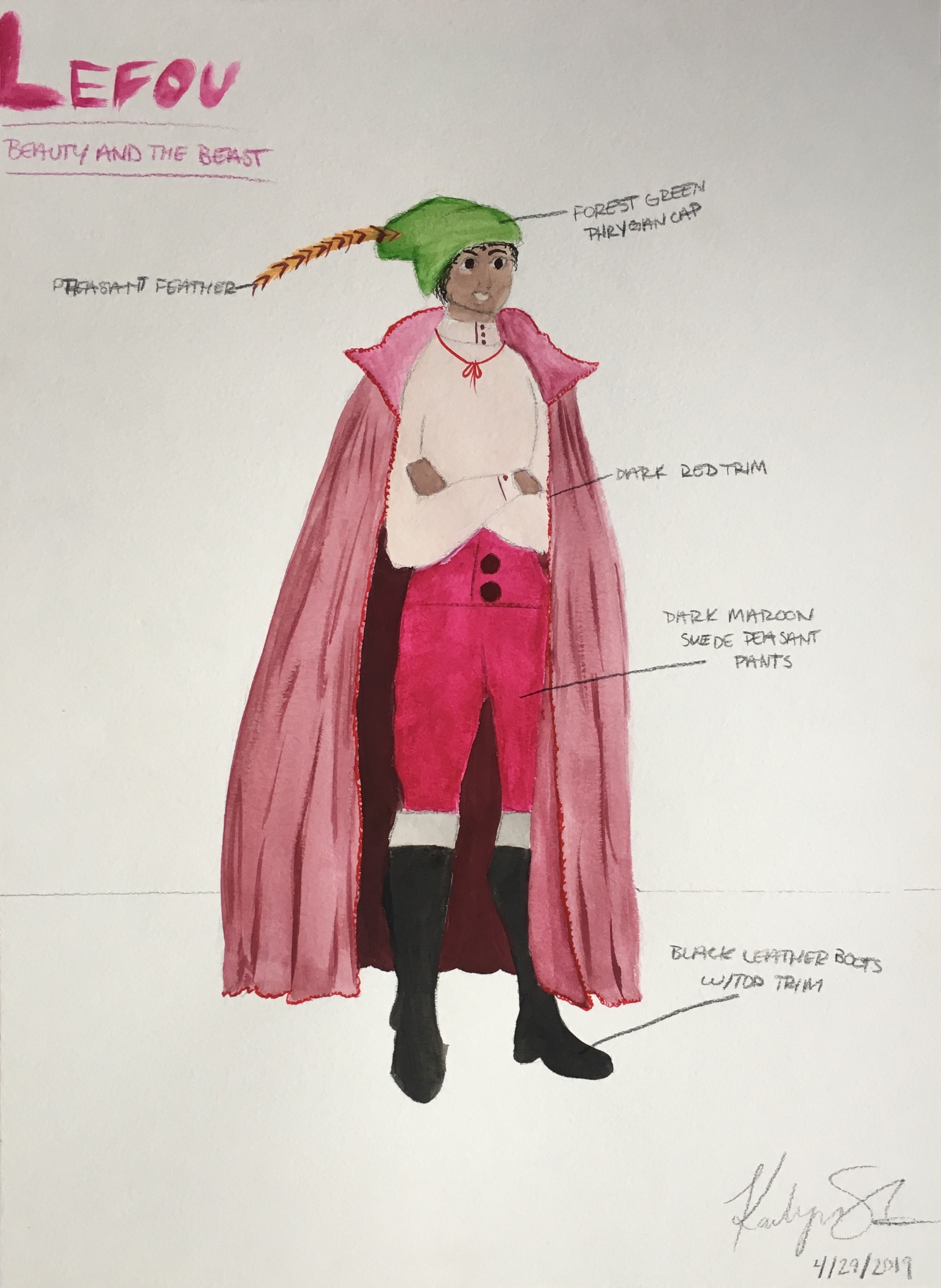 Beauty and the Beast, Costume Design
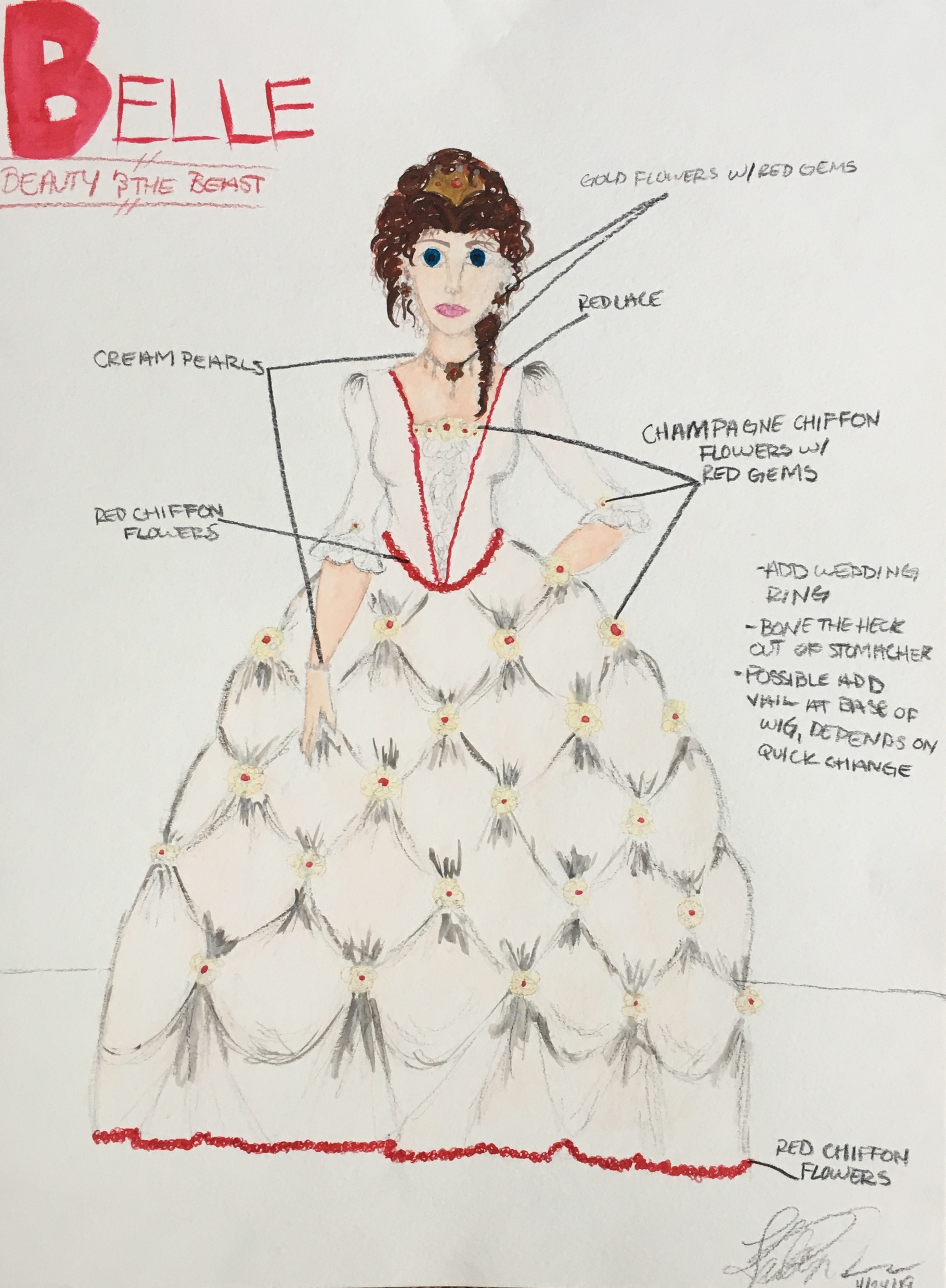 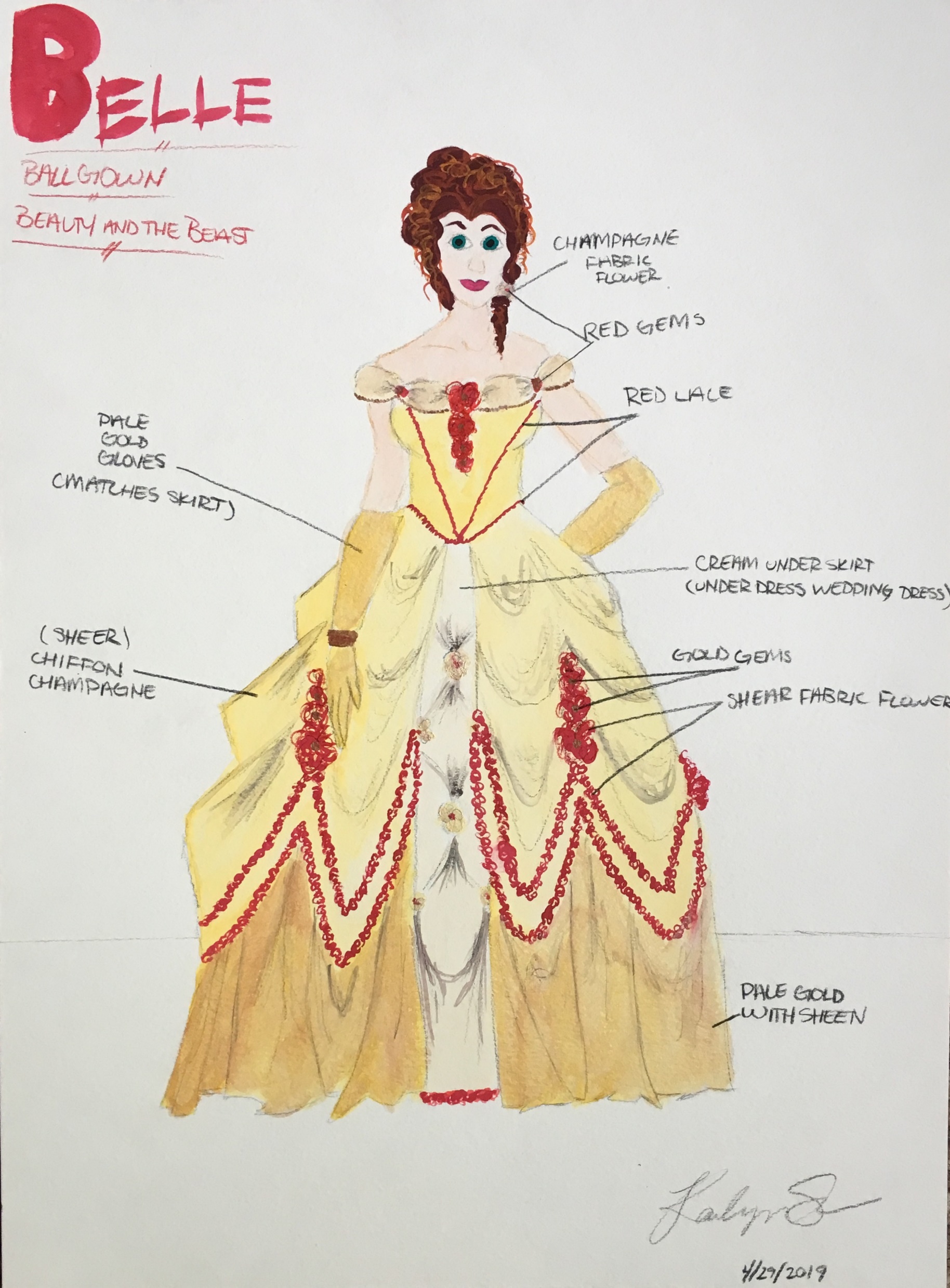 Beauty and the Beast, Costume Design
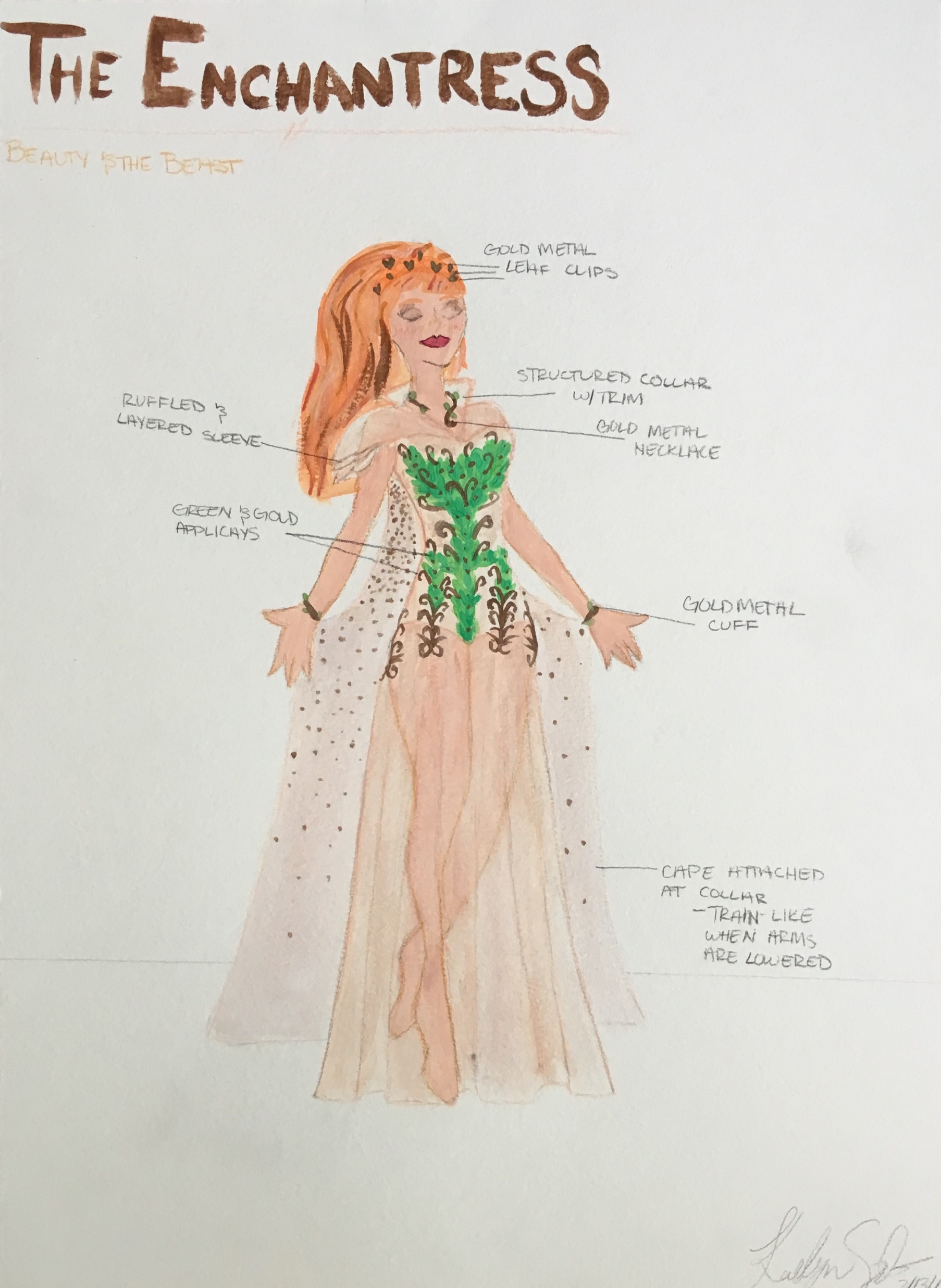 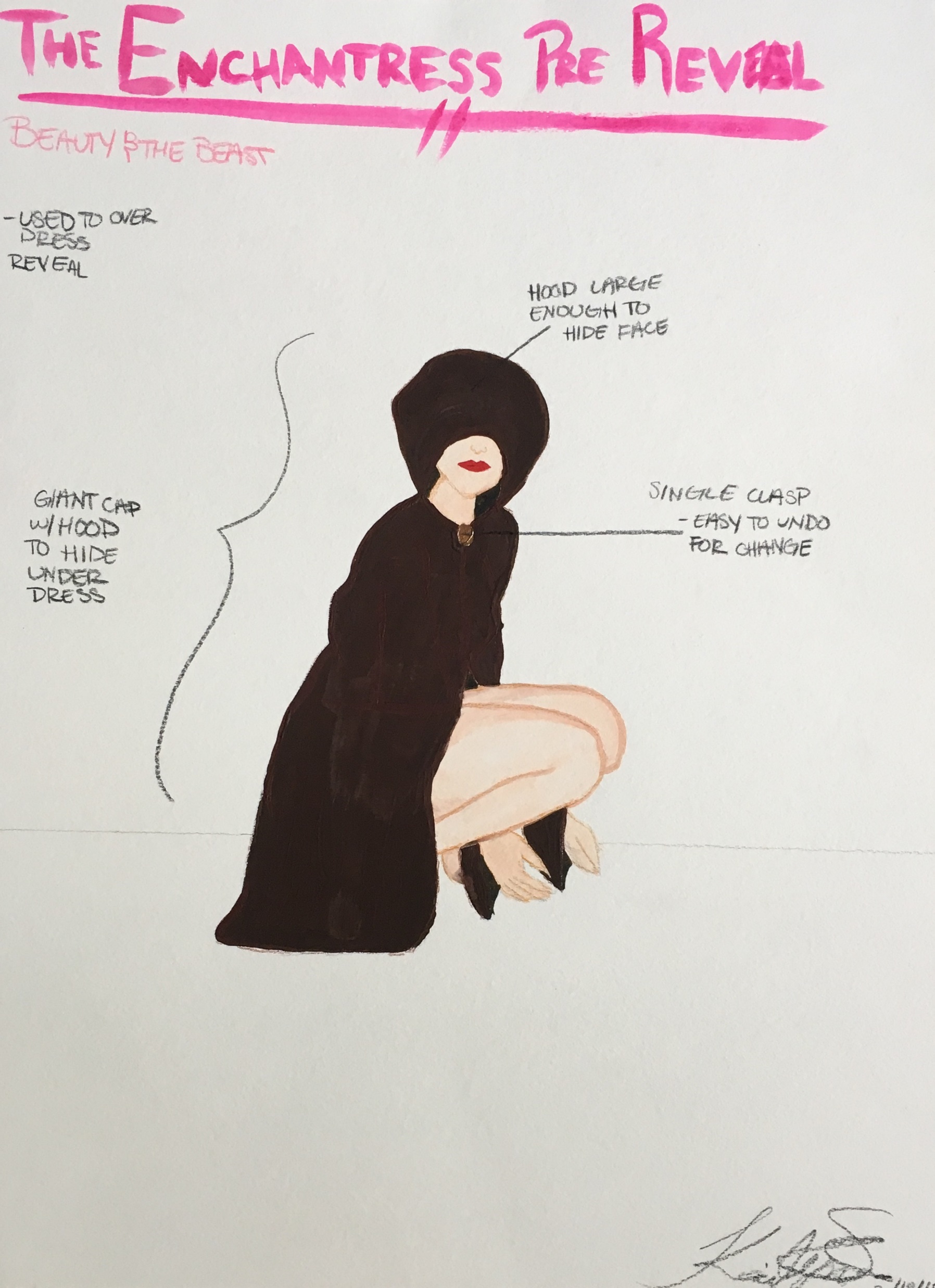 Beauty and the Beast, Costume Design
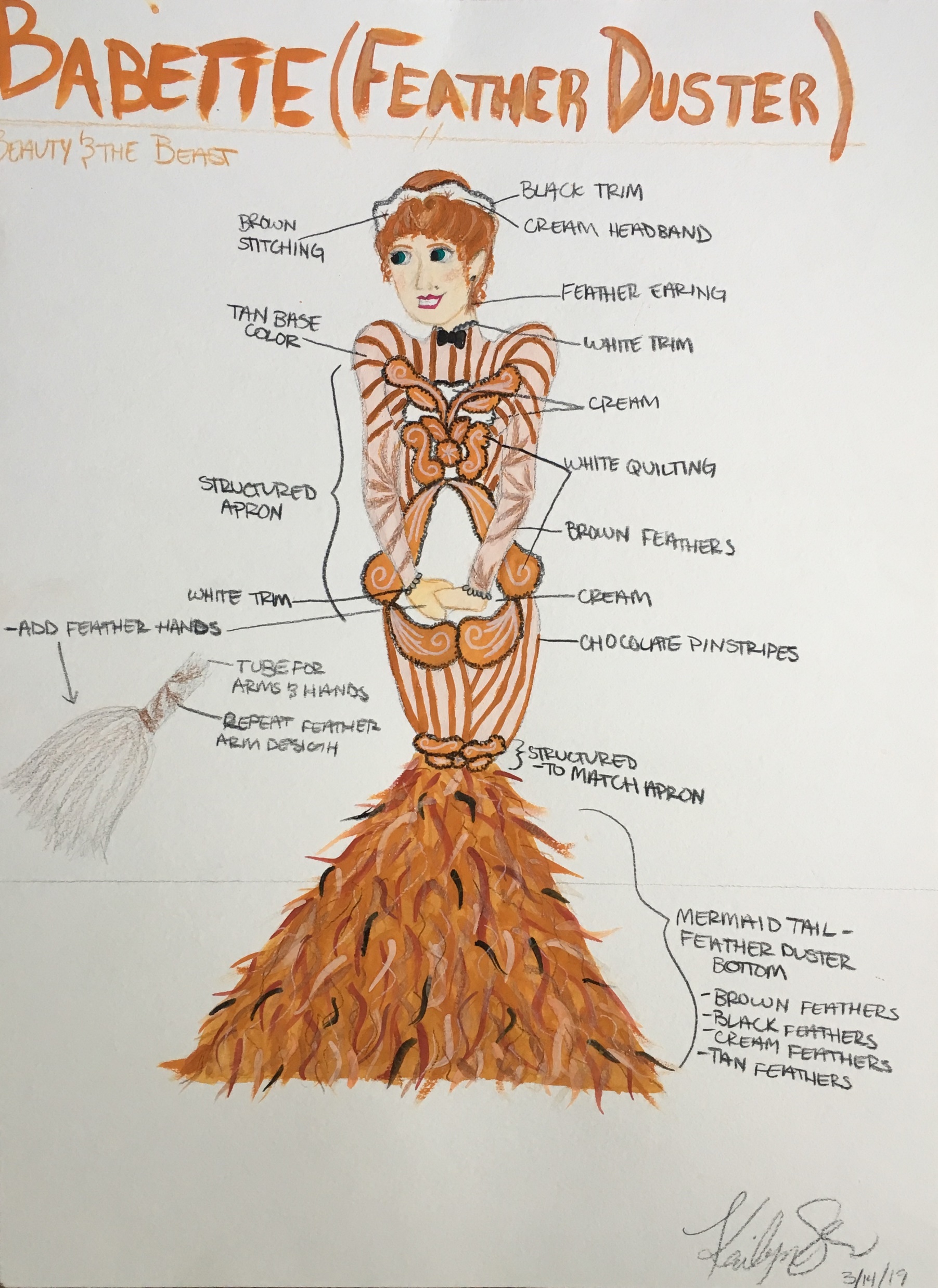 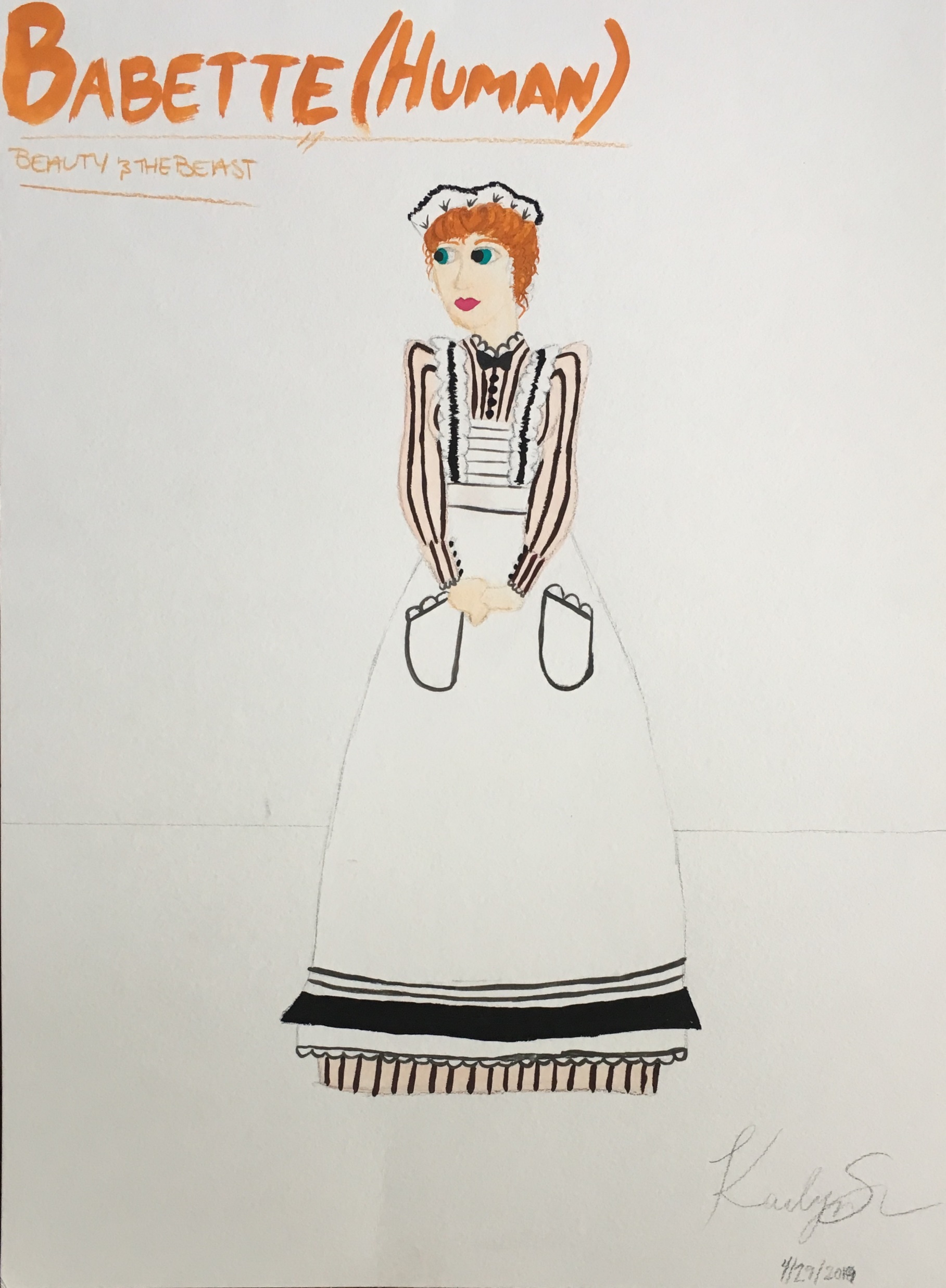 Beauty and the Beast, Costume Design